Where Can I Go?  What Can I Do?
By Deborah Lesher and Ruth McKee
Columbia Regional Program
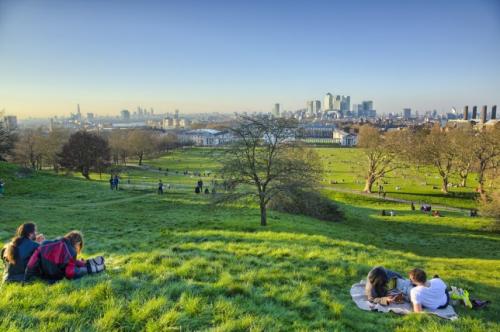 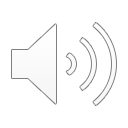 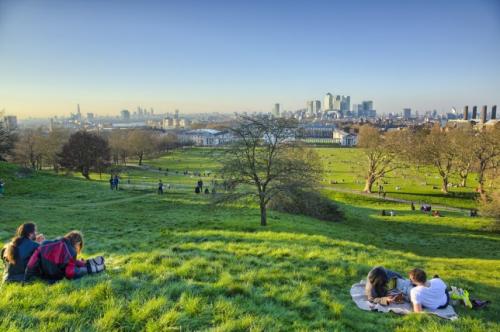 I want to go somewhere.
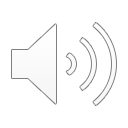 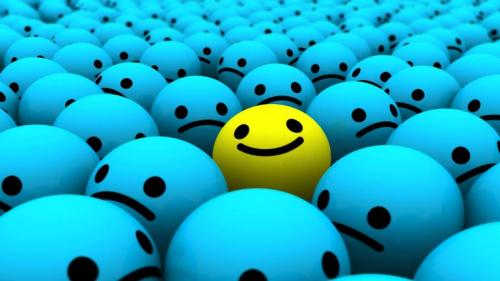 But, things are different now.
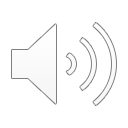 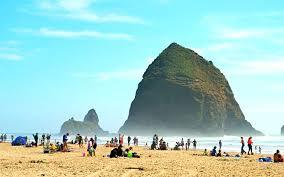 I want to go to the beach.
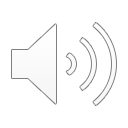 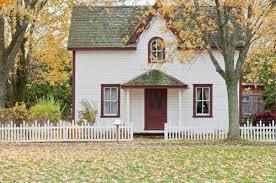 But for now, I'm going to stay home to be safe.
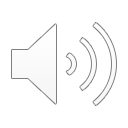 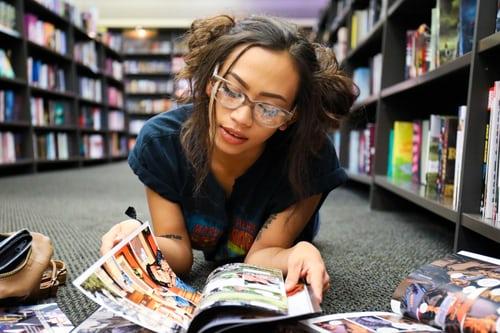 I want to go to the bookstore.
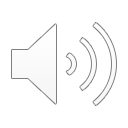 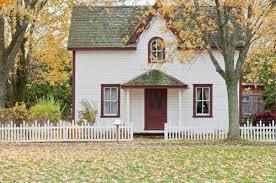 But for now, I'm going to stay home to be safe.
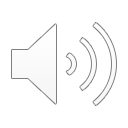 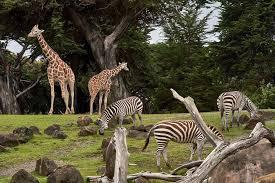 I want to go to the zoo.
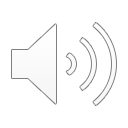 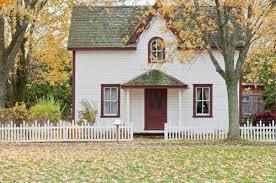 But for now, I'm going to stay home to be safe.
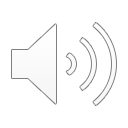 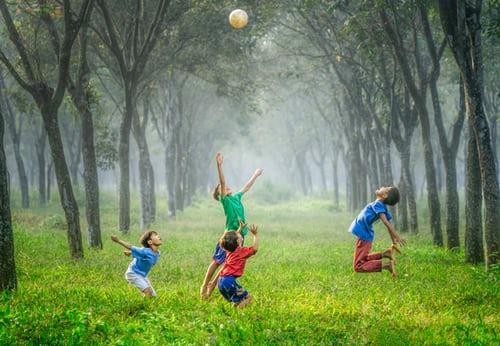 I want to go see my friends.
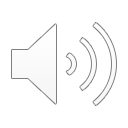 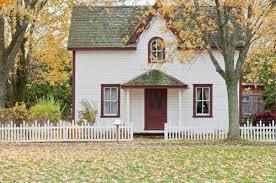 But for now, I'm going to stay home to be safe.
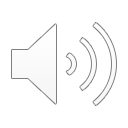 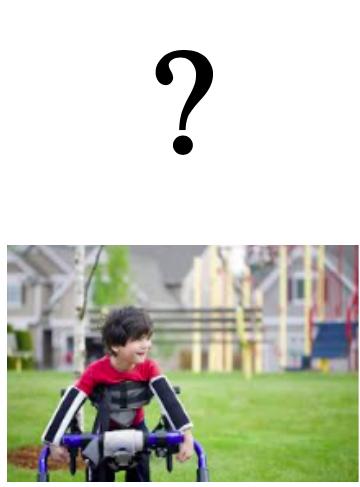 Where can I go?  What can I do?
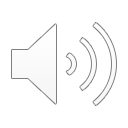 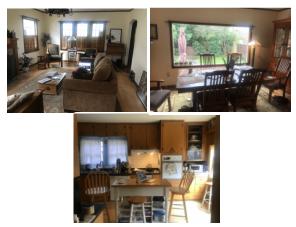 I can go to all the rooms in my house.
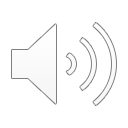 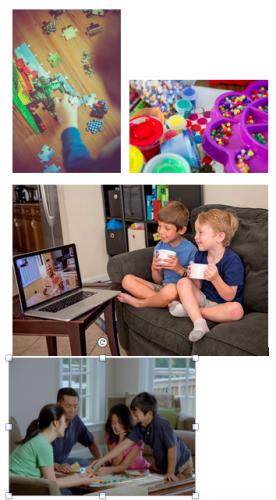 I can do puzzles, play games, make crafts, and meet with my friends on the computer.
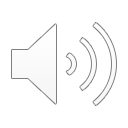 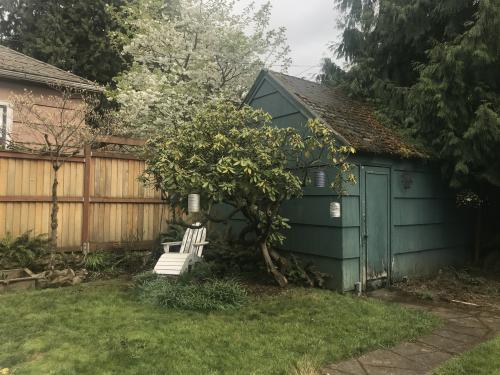 I can go in the backyard.
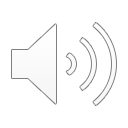 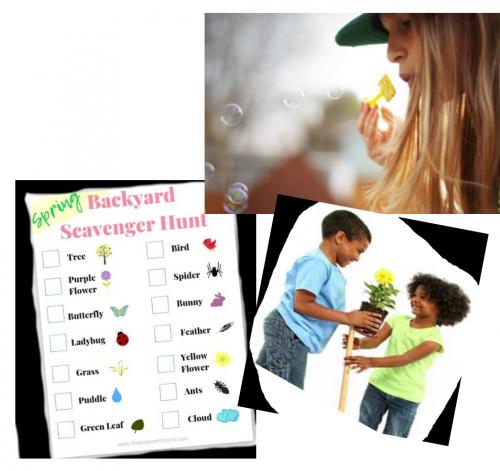 I can do a scavenger hunt, blow bubbles, and plant a garden.
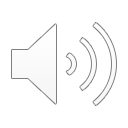 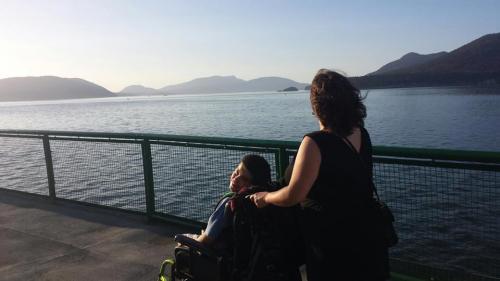 I can go outside for a walk.
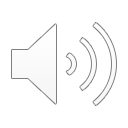 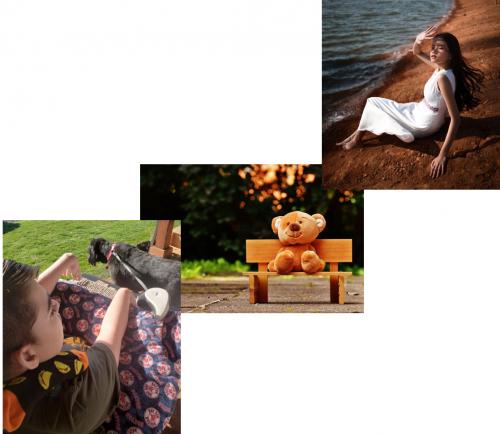 I can walk the dog, go on a bear hunt, and wave to neighbors.
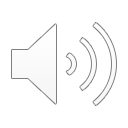 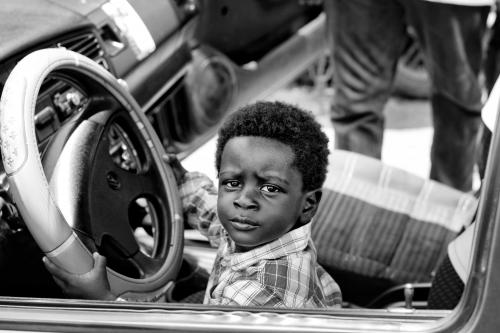 I can go on a drive.
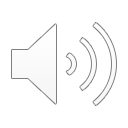 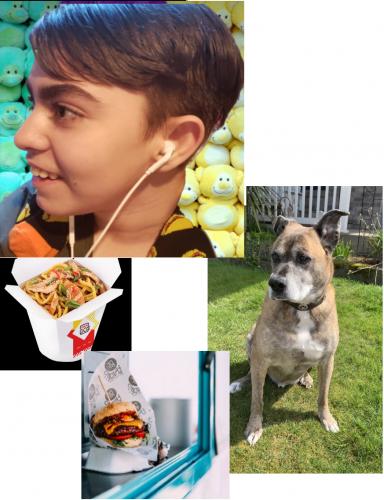 I can listen to music, look for dogs, and pick up take out food.
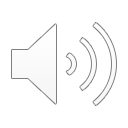 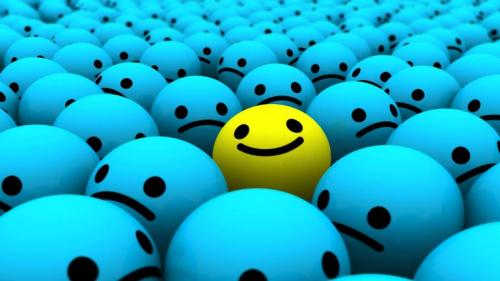 For now, the places I can go are different.
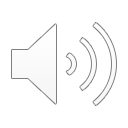 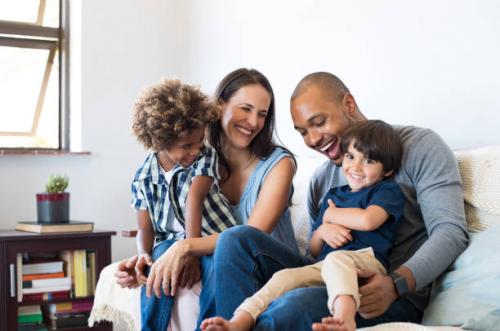 But I can still be safe with my family and do lots of fun things.
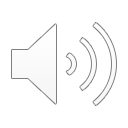